Dalmatian Door Tags and Bulletin Board Idea
Dan Auber
Resident AssistantSUNY Oneonta
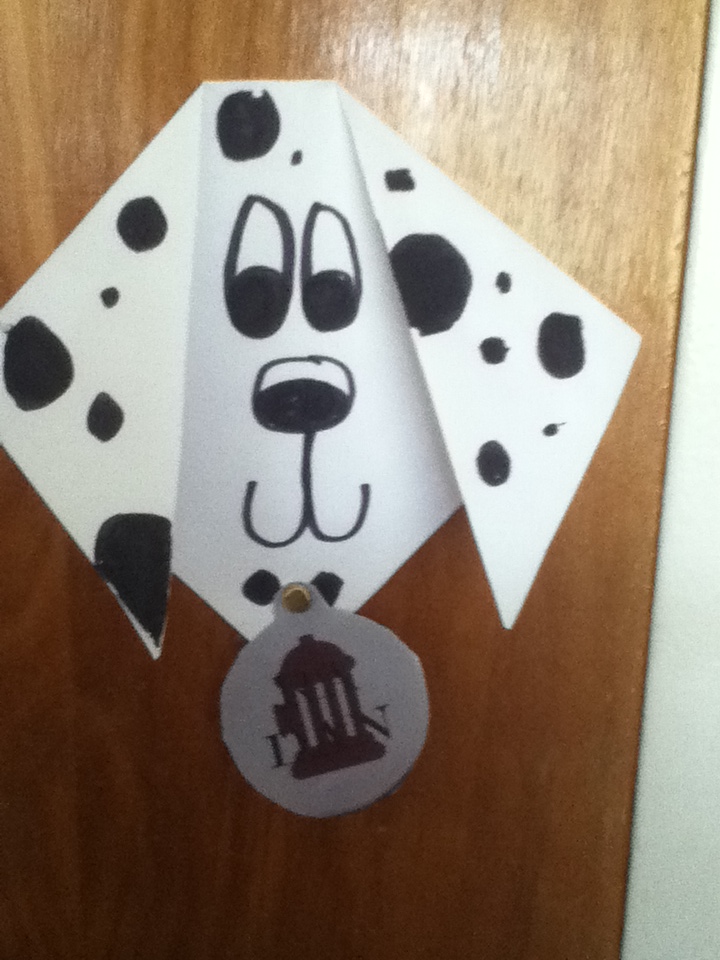 Note from Author
I found this fun easy paper craft online and thought it would be perfect for dog tags!
Supplies
All you need is:
PaperA black markerScissorsPaper fasteners
Step one
Start with a square piece of paper. 
	If you start with a rectangular piece of paper, fold the paper over to make a triangle and cut off  the excess paper.
Step Two and Three
Fold over the corners to make the ears.
	Decorate your Dalmatian with a face and spots!
Step Four
For the names, I found a picture of an actual dog tag, and just put a text box with their names in it over the image!
I cut them out and used a paper fastener to lock the tag in place.
Step five
Give each dog different spots, eye shapes, nose shapes, to create unique individualized tags with their own personalities!
Tie it together with a Bulletin Board
I complimented the tags with a "101 facts" bulletin board to keep with the Dalmatian theme